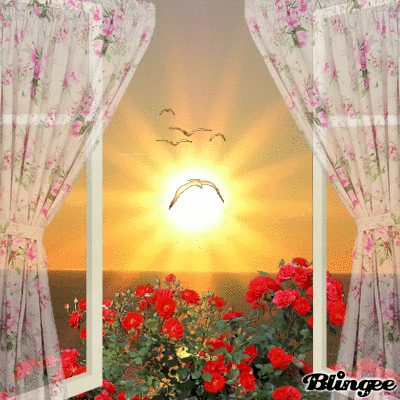 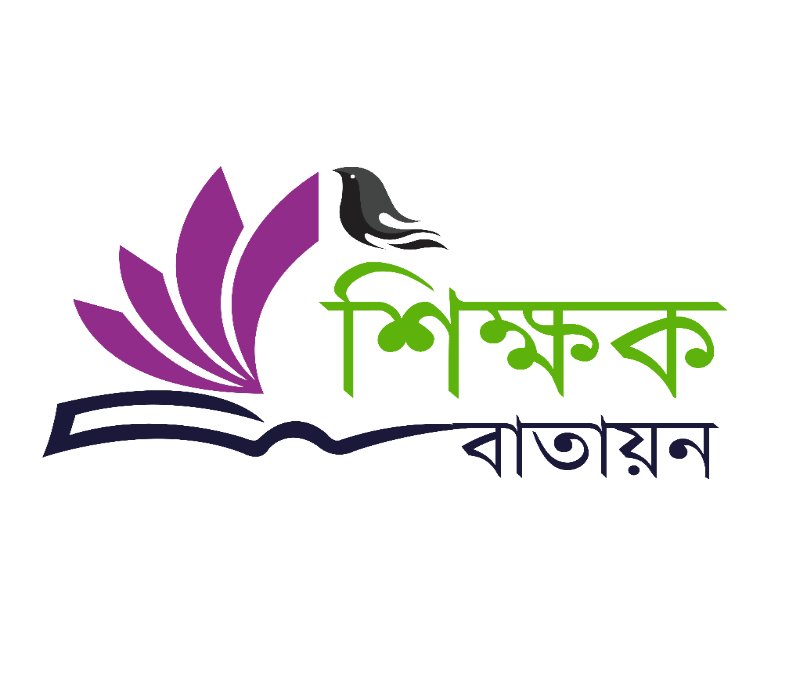 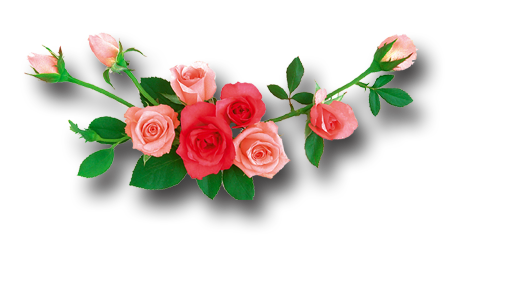 স্বা
ম
গ
ত
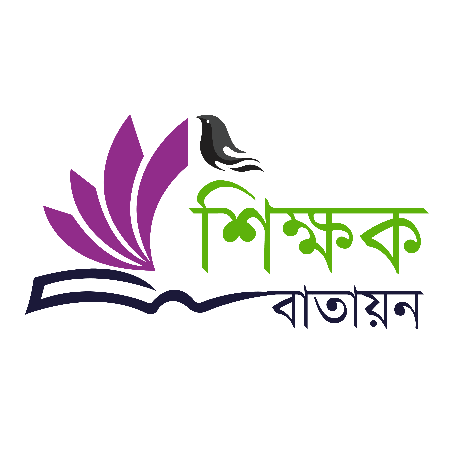 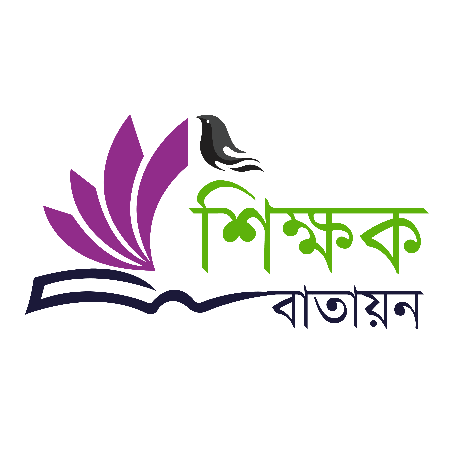 পরিচিতি
মোঃ সাইফুর রহমান
সহকারী শিক্ষক (বিজ্ঞান)
বি,এস,সি (অনার্স), এম,এস,সি (রসায়ন), বি,এড
কবিরাজপুর শিহাব মাধ্যমিক বিদ্যালয়,
রাজৈর, মাদারীপুর ।
মোবাইল নম্বরঃ ০১৭১২৭৮৩৯১০
E-mail: saifurrajoir@gmail.com
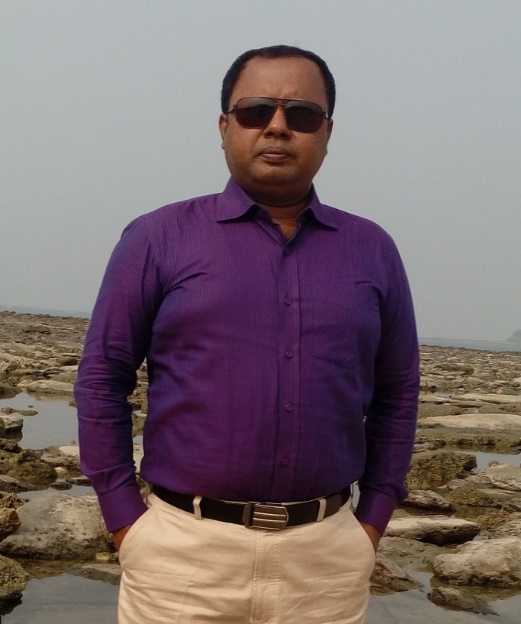 শ্রেণিঃ ৯ম-১০ম
বিষয়ঃ রসায়ন
অধ্যায়ঃ সপ্তম     
তারিখঃ ১৭/০১/২০২০ ইং
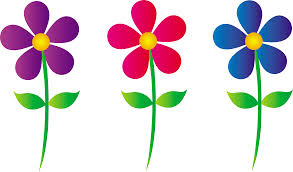 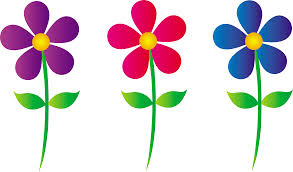 নিচের সমীকরণে কি ঘটেছে?
জারণ
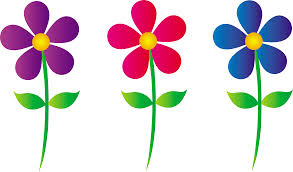 নিচের সমীকরণে কি ঘটেছে?
বিজারণ
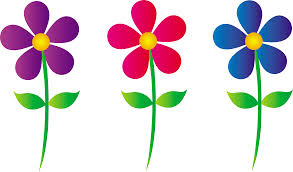 জারণ-বিজারণ
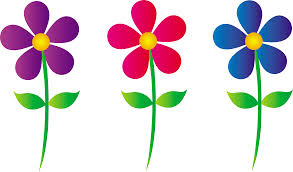 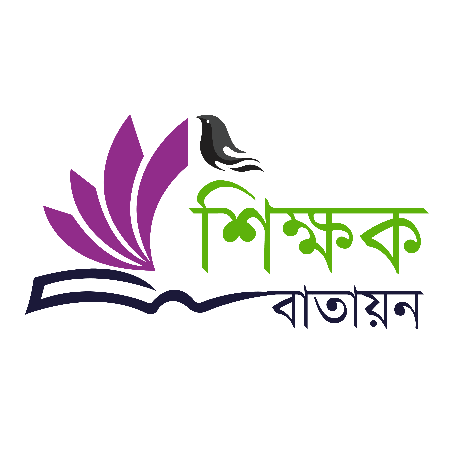 শিখণফল
এই পাঠ শেষে শিক্ষার্থীরা………
জারণ-বিজারণ বিক্রিয়া কি তা বলতে পারবে ?    
বিভিন্ন যৌগে পরমাণুর জারণ সংখ্যা নির্ধারণ করতে পারবে ।    
জারণ ও বিজারণ বিক্রিয়া একই সাথে ঘটে তা ব্যাখ্যা করতে পারবে । 
জারণ-বিজারণ বিক্রিয়ার অন্তর্ভুক্ত বিক্রিয়াসমূহ ব্যাখ্যা করতে পারবে ।
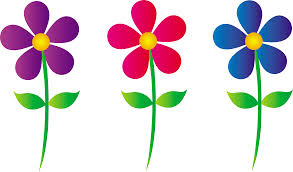 জারণ-বিজারণ বিক্রিয়াঃ
কোন যৌগে মৌলের সক্রিয় যোজনীর হ্রাস বা বৃদ্ধিকে জারণ-বিজারন বিক্রিয়া বলে । জারন-বিজারণ বিক্রিয়া ইলেকট্রন স্থানান্তরের মাধ্যমে সংঘটিত হয় ।
জারণ-বিজারণ বিক্রিয়ার সময় বিক্রিয়ক থেকে ইলেকট্রন বর্জন বা অপসারণ প্রক্রিয়াকে জারণ বলে ।
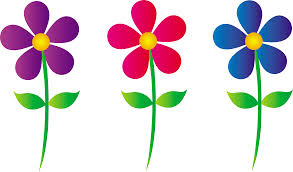 জারণ-বিজারণ বিক্রিয়াঃ
জারণ-বিজারণ বিক্রিয়ার সময় বিক্রিয়ক কর্তৃক ইলেকট্রন গ্রহণ প্রক্রিয়াকে বিজারণ বলে ।
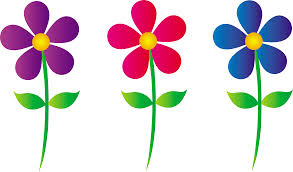 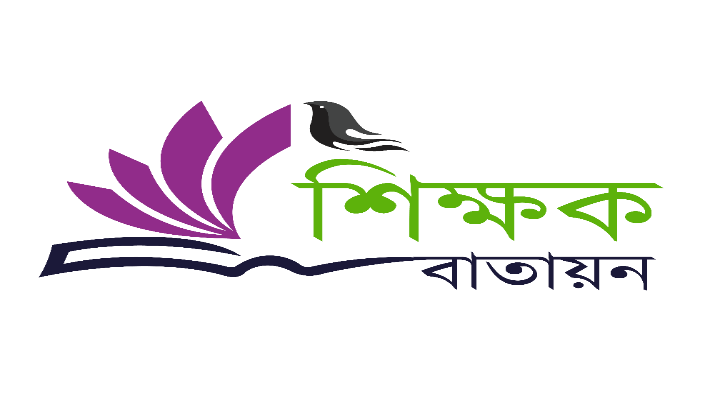 একক কাজ
জারণ কাকে বলে ?  
বিজারণ কাকে বলে ?
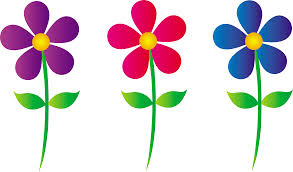 জারণ সংখ্যা নির্ণয়ঃ
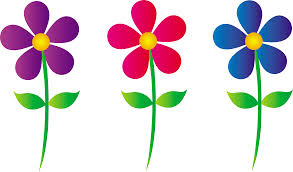 জারণ-বিজারণ বিক্রিয়া একই সাথে ঘটেঃ
জারণ বিক্রিয়া
বিজারক
জারক
বিজারণ বিক্রিয়া
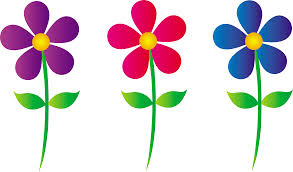 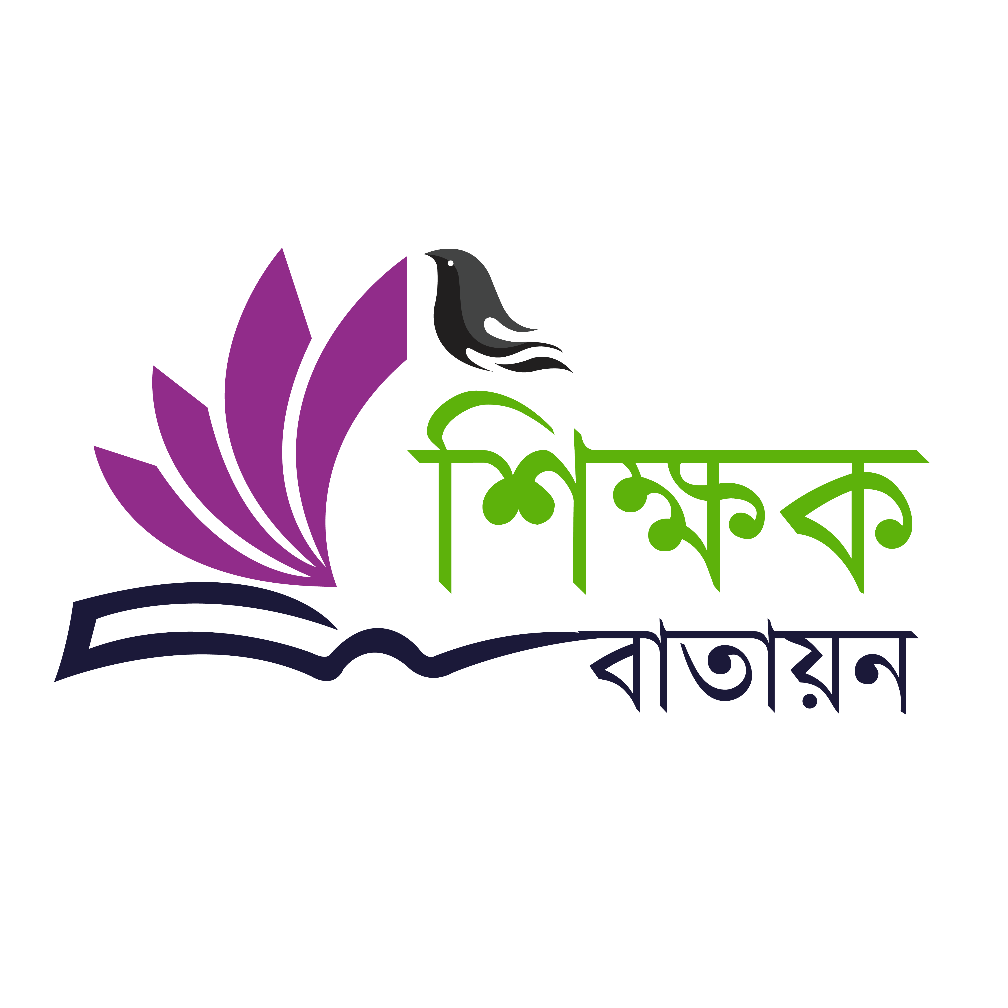 জোড়ায় কাজ
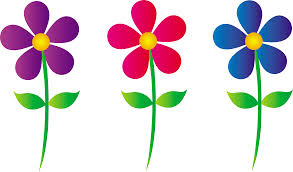 ইলেকট্রন স্থানান্তরের মাধ্যমে সংঘটিত বিক্রিয়াসমূহঃ
সংযোজন বিক্রিয়া (Addition Reaction)
বিযোজন বিক্রিয়া (Decomposition Reaction)
প্রতিস্থাপন বিক্রিয়া (Substitution Reaction )
দহন বিক্রিয়া (Combustion Reaction)
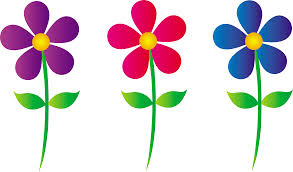 সংযোজন বিক্রিয়াঃ
দুই বা ততোধিক যৌগ বা মৌল যুক্ত হয়ে নতুন যৌগ উৎপন্ন হওয়ার প্রক্রিয়াকে সংযোজন বিক্রিয়া বলে । ফেরাস ক্লোরাইড ক্লোরিনের সাথে বিক্রিয়া করে ফেরিক ক্লোরাইড উৎপন্ন হয় ।
ফেরিক ক্লোরাইড
ফেরাস ক্লোরাইড
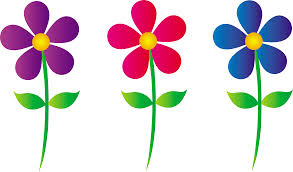 বিযোজন বিক্রিয়াঃ
কোনো যৌগকে ভেঙ্গে একাধিক যৌগ বা মৌলে পরিণত করার প্রক্রিয়ার নাম বিযোজন বিক্রিয়া বলে । ফসফরাস পেন্টাক্লোরাইডকে তাপে উত্তপ্ত করলে ফসফরাস ট্রাইক্লোরাইড ও ক্লোরিন উৎপন্ন হয় ।
ফেরিক ক্লোরাইড
ফেরাস ক্লোরাইড
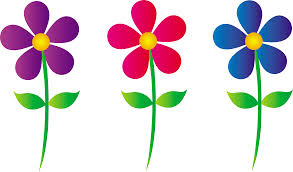 প্রতিস্থাপন বিক্রিয়াঃ
কোনো যৌগের একটি মৌল বা যৌগমূলককে অপর কোনো মৌল বা যৌগমূলক দ্বারা প্রতিস্থাপন করে নতুন যৌগ উৎপন্ন করার প্রক্রিয়াকে প্রতিস্থাপন বিক্রিয়া বলে। জিংক সালফিউরিক এসিডের সাথে বিক্রিয়া করে জিংক সালফেট ও হাইড্রোজেন গ্যাস উৎপন্ন করে ।
জিংক
জিংক সালফেট
সালফিউরিক এসিড
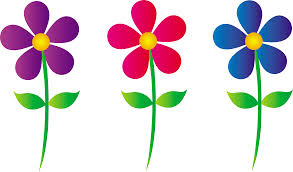 দহন বিক্রিয়াঃ
কোনো মৌল বা যৌগকে বায়ুর অক্সিজেনের উপস্থিতিতে পুড়িয়ে তার উপাদান মৌলের অক্সাইডে পরিণত করার প্রক্রিয়াকে দহন বিক্রিয়া বলে। মিথেন গ্যাস বা প্রাকৃতিক গ্যাসকে অক্সিজেন সহযোগে পোড়াকে কার্বন ডাই অক্সাইড ও পানি উৎপন্ন হয় ।
মিথেন
কার্বন ডাই অক্সাইড
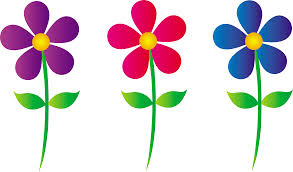 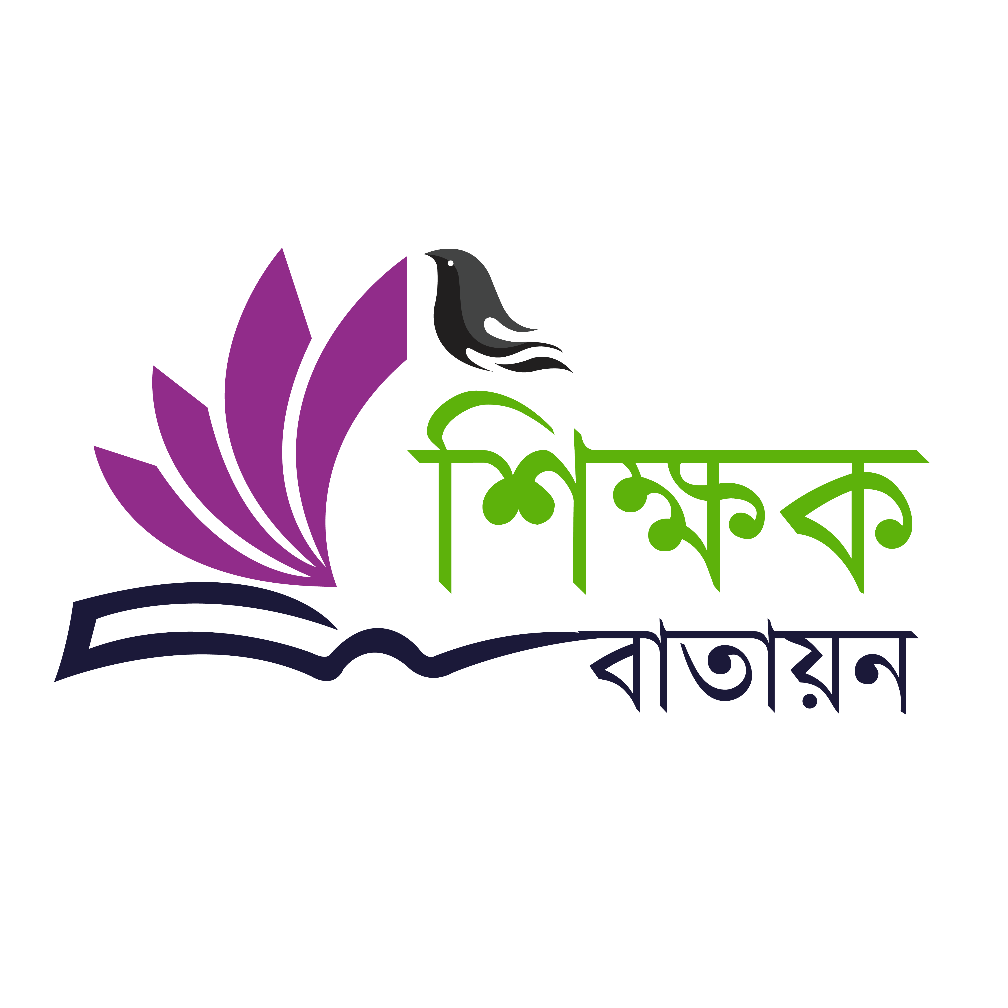 দলীয় কাজ
সময়ঃ ৮ মিনিট
প্রশ্নঃ সংযোজন বিক্রিয়া ব্যাখ্যা কর । 
 প্রশ্নঃ প্রতিস্থাপন বিক্রিয়া ব্যাখ্যা কর ।
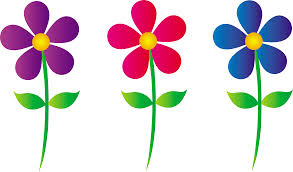 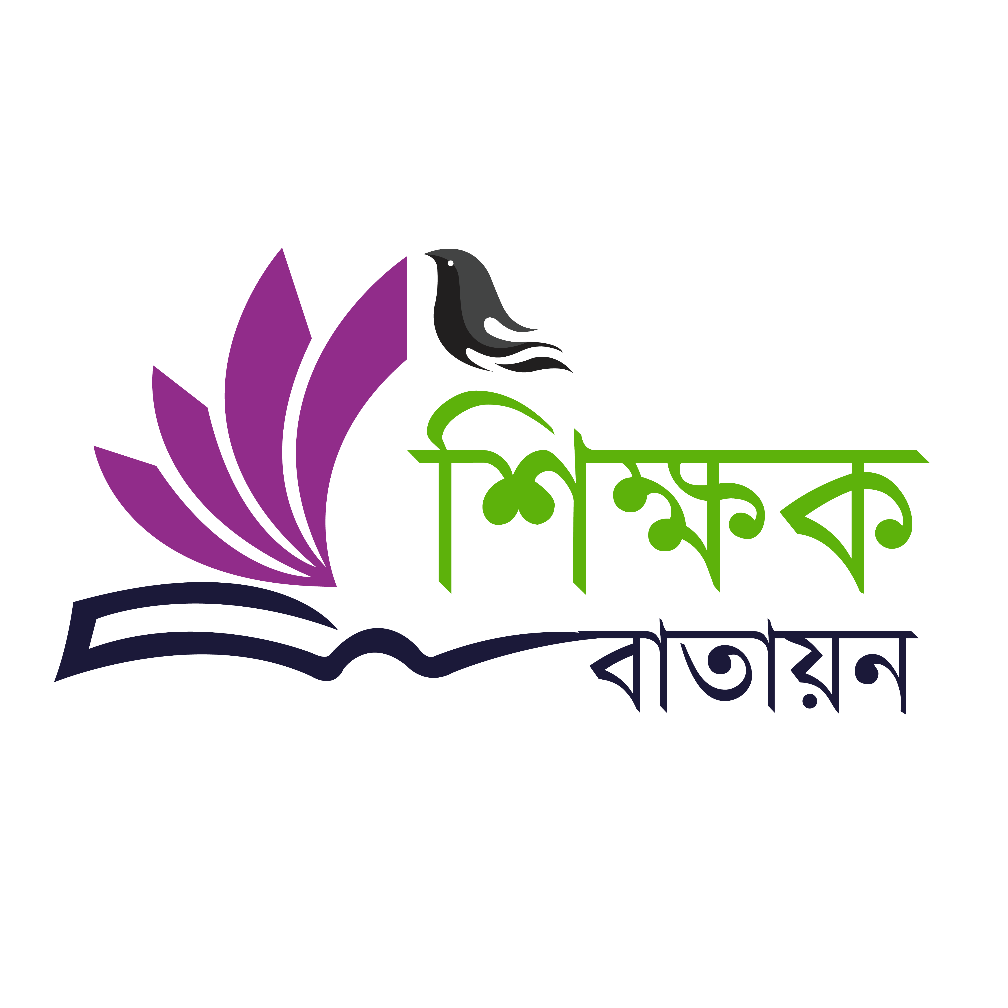 মূল্যায়ন
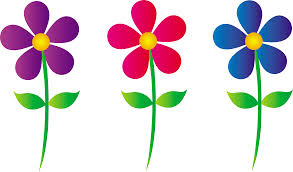 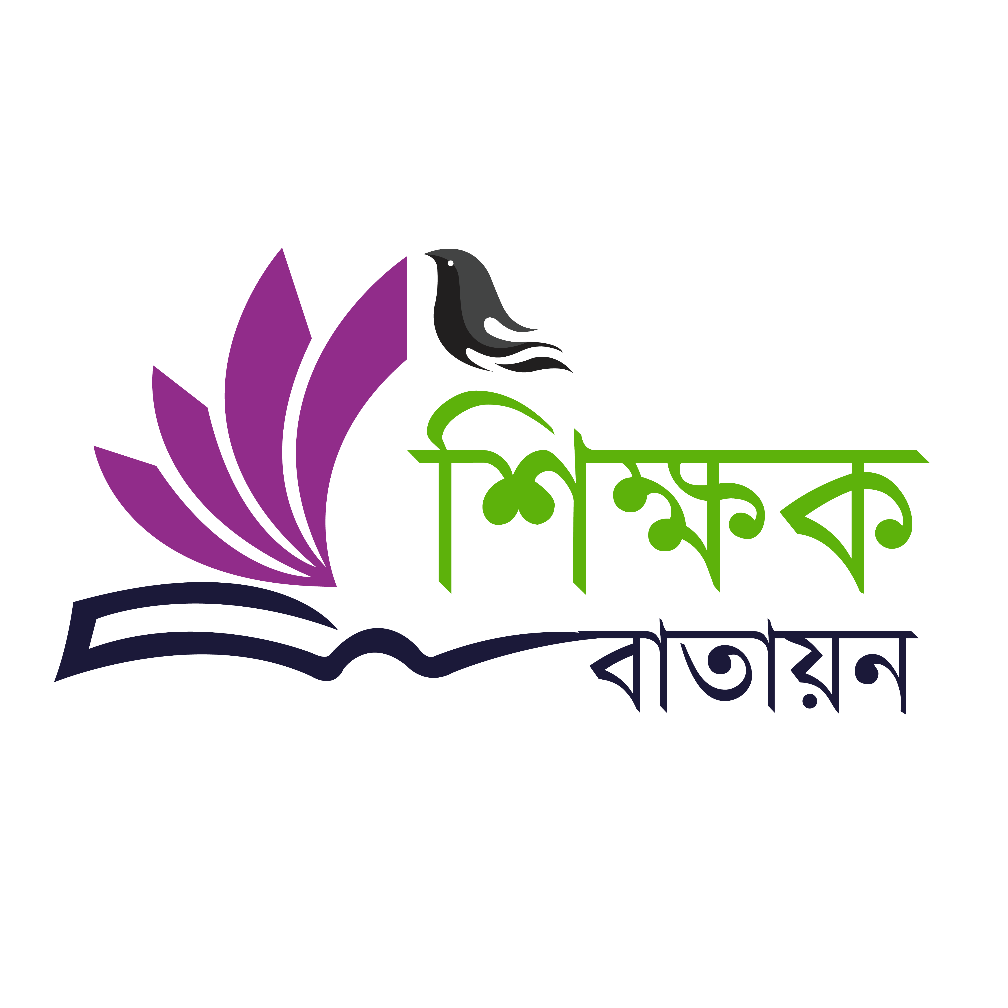 বাড়ির কাজ
প্রশ্নঃ জারণ-বিজারণ বিক্রিয়া যে একই সাথে ঘটে ব্যাখ্যা কর ।   
 প্রশ্নঃ দহন বিক্রিয়া ব্যাখ্যা কর ।
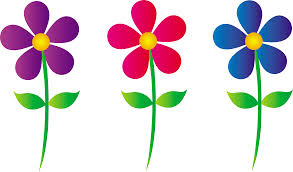 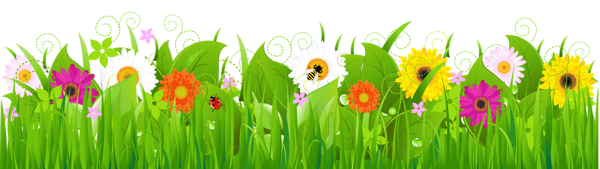 বা
ধ
ন্য
দ
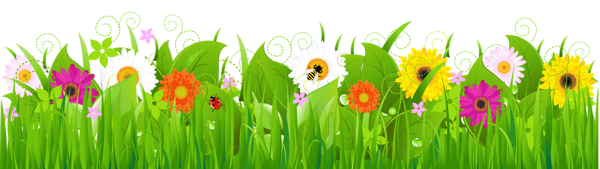